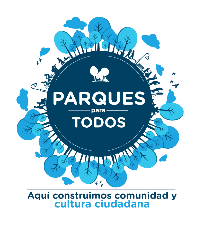 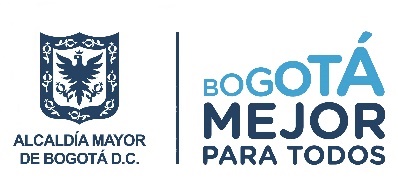 Estrategia Parques para todos
FICHA DE CARACTERIZACIÓN
1. INFORMACIÓN GENERAL
FECHA
NOMBRE DEL PARQUE
LOCALIDAD
IMÁGENES DEL PARQUE
13/06/19
Nuevo Muzú
Tunjuelito
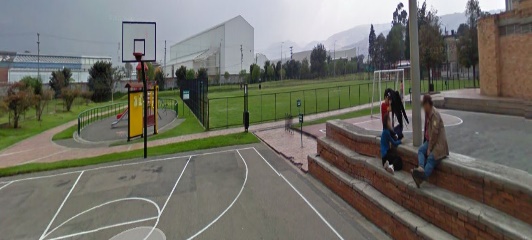 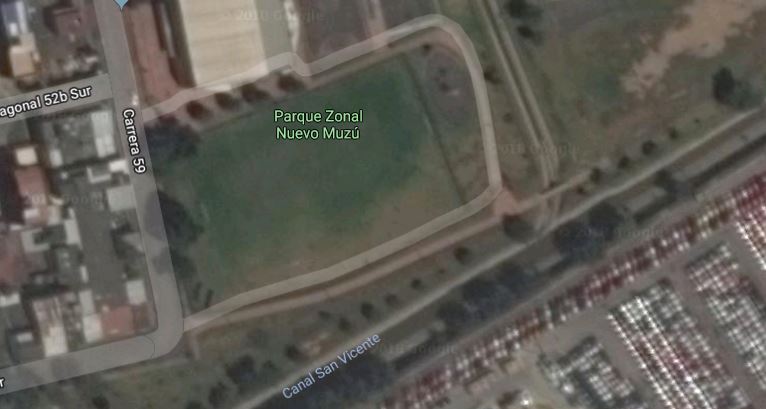 2. PARQUES ADECUADOS
ADECUACIÓN (%)2019
ENTORNOS
Percepción de la población 2018
Zonas verdes
Estado de la poda o corte
90%
100%
Residencial
90%
Aseo
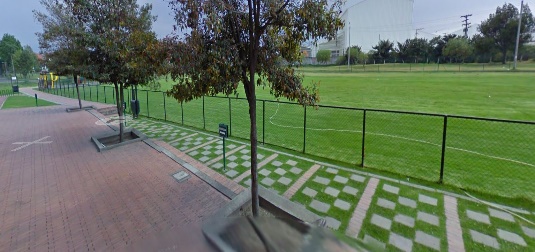 40%
Iluminación
Iluminación
100%
Colegio y hospital
Mobiliario
90%
Mobiliario
100%
Seguridad
90%
4. PARQUES SOSTENIBLES
3. PARQUES HABITADOS
SOSTENIBILIDAD DEL PARQUE
HABITACIÓN DEL PARQUE PÚBLICO
Escuelas de formación deportiva
Grupos de personas mayor 
Comunidad en general
Actores
Entidades
Junta de Acción Comunal
SCRD, IDRD, Secretaria de Salud
Estrategias para la sostenibilidad
Aspectos negativos
Actividades y talleres con actores claves, participes de la sostenibilidad del parque (Policía, IDRD, defensa civil, etc.)
Alrededores utilizados para el consumo
Aspectos positivos
Estrategias para la memoria social
Deporte, recreación y lectura en el PPP
Aceptación, reflexión y apropiación
Actividades lúdico-recreativas y deportivas